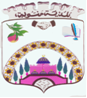 الجمهورية التونسية
         وزارة الشؤون المحلية والبيئة
بلديــة منوبـة
مخطط الاستثمار البلدي لسنة 2021
الفهرس
1- مقدمة عامة 
2- الموارد المخصصة لإنجاز مخطط الاستثمار لسنة 2021
3-رزنامة المخطط الاستثماري البلدي لسنة 2021 
4- المشاريع المبرمجة لسنة 2021 
المشاريع المهيكلة 
المشاريع الإدارية 
مشاريع متواصلة  سنة 2020
خلاصة مخطط الاستثمار (حسب نوعية المشاريع )
1- مقدمة عامة :
مخطط الاستثمار البلدي هو مجموع المشاريع البلدية الاستثماري لبلدية منوبة المزمع إنجازها خلال السنة القادمة و هو يحدد جملة التوجهات و الخيارات التنموية التي يرغب المجلس البلدي في تنفيذها قصد النهوض بشؤون متساكني مدينة و تقديم الخدمات لفائدتهم في افضل الظروف يتم انجاز المخطط الاستثماري وفق المبادئ التالية :
-اعتماد مقاربة تقوم على أساس المشاركة و القرب مع كافة المتدخلين المهتمين بالشأن المحلي لتحديد الاستثمارات البلدية .
-اعتماد مبدا الشفافية والحكومة الرشيدة .
- الاعتماد على حسن الأداء و الفاعلية في التدخلات و الكفاءة في البرمجة و الإنجاز .
- تحسين ظروف عيش جميع المتساكنين و تطوير اطارهم الحياتي .
الموارد المخصصة لإنجاز 
   مخطط الاستثمار لسنة 2021
بلدية منوبة
موارد مخطط الاستثمار لسنة 2021
رزنامة المخطط الاستثماري البلدي 
           لسنة 2021
رزنامة مراحل اعداد و تنفبذ المخطط الاستثماري البلدي لسنة 2020
المشاريع المبرمجة لسنة 2021
II / المشاريع المهيكلة
I / المشاريع الادارية ( الخاصة بالبلدية ) :
المشاريع المتواصلة
4 – تقديم المشاريع المتواصلة
خلاصة مخطط الاستثمار 
حسب نوعية المشاريع
مشروع المخطط الاستثماري التشاركي لسنة 2021
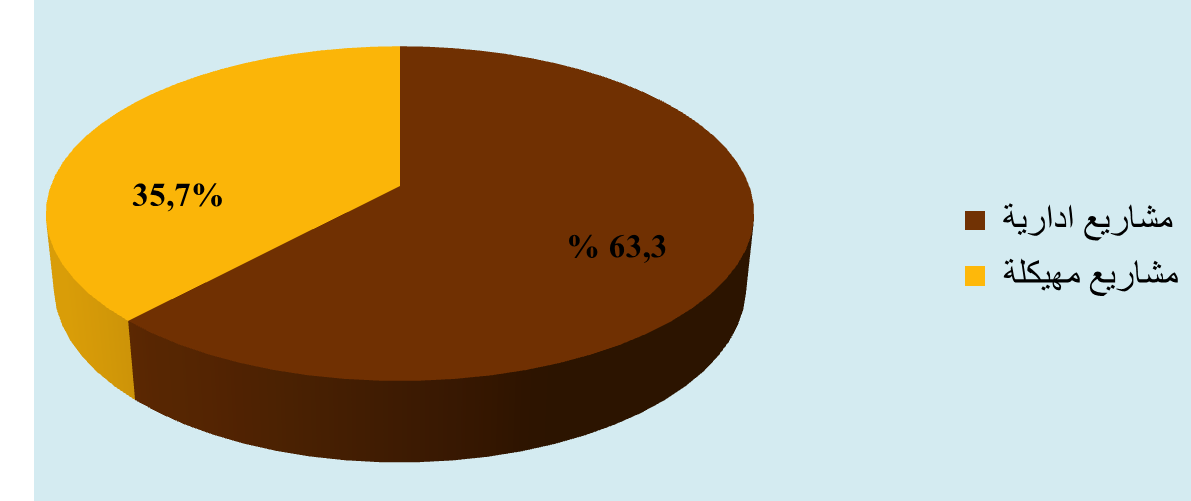